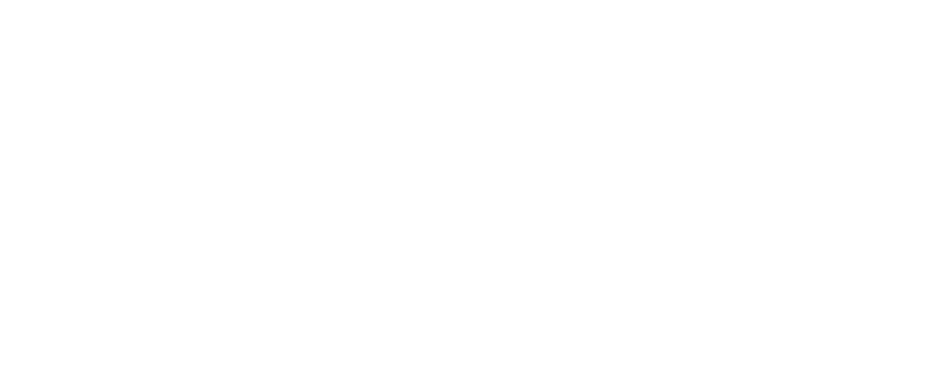 Clark Coalition
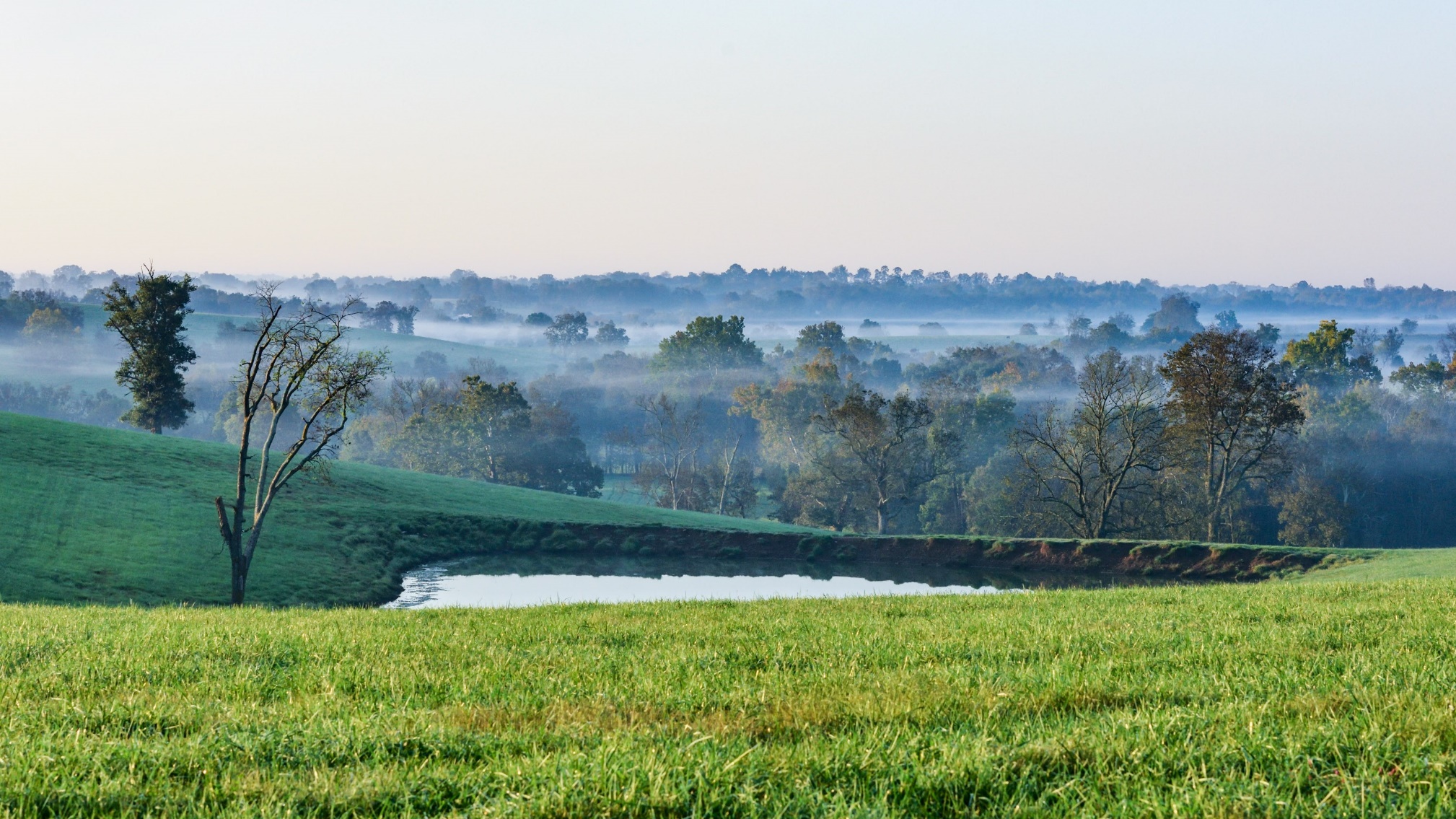 Raising Awareness of Industrial-Scale Solar Development 
On Kentucky’s Agricultural Land
Interim Joint Committee on Agriculture and Natural Resources & Energy
September 15, 2021
A Statewide Issue
Currently, Over 100 Proposed Industrial-Scale Solar Developments in Kentucky
	– Totaling 10,991 Megawatts, ~110,000 Acres 
	– In 47 Counties, and Growing
	– Consisting of 25-60 million+ solar panels
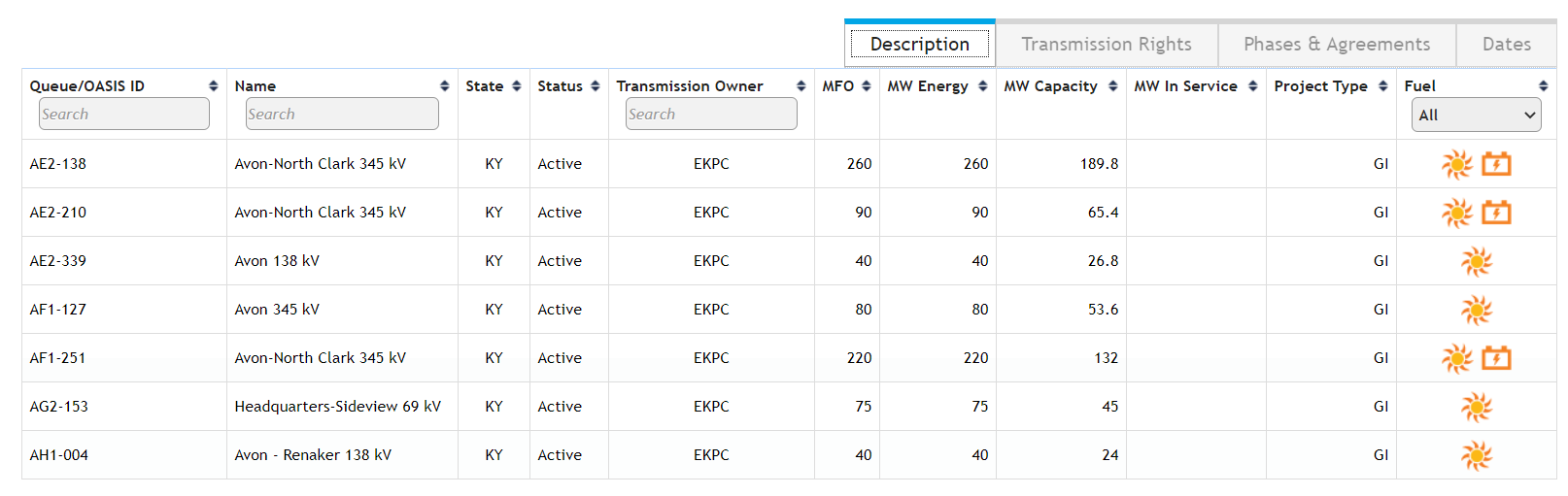 *As of 8/31/2021, Source: PJM New Services Queue, MISO Interconnection Queue
[Speaker Notes: Clark Coalition is recognized – both among other Inner Bluegrass Region counties and across the state – for its leadership on the issue of industrial-scale solar. We were the first land-use organization in the state to organize around the issue. We are also active in the regional discussions taking place on solar, and have provided information to other community groups]
Current Status of Industrial Solar in KY
Significant lack of understanding of the issues

Coupled with federal tax policy and a regulatory framework that disadvantages local communities and transparent decision-making

Aggressive out-of-state and foreign developers 
       – changing our laws and ordinances with   
          very little public awareness

Result: majority of benefits accrue to developers & outside interests while the costs are borne by Kentuckians

What’s needed?
       – Balance short and long-term impacts
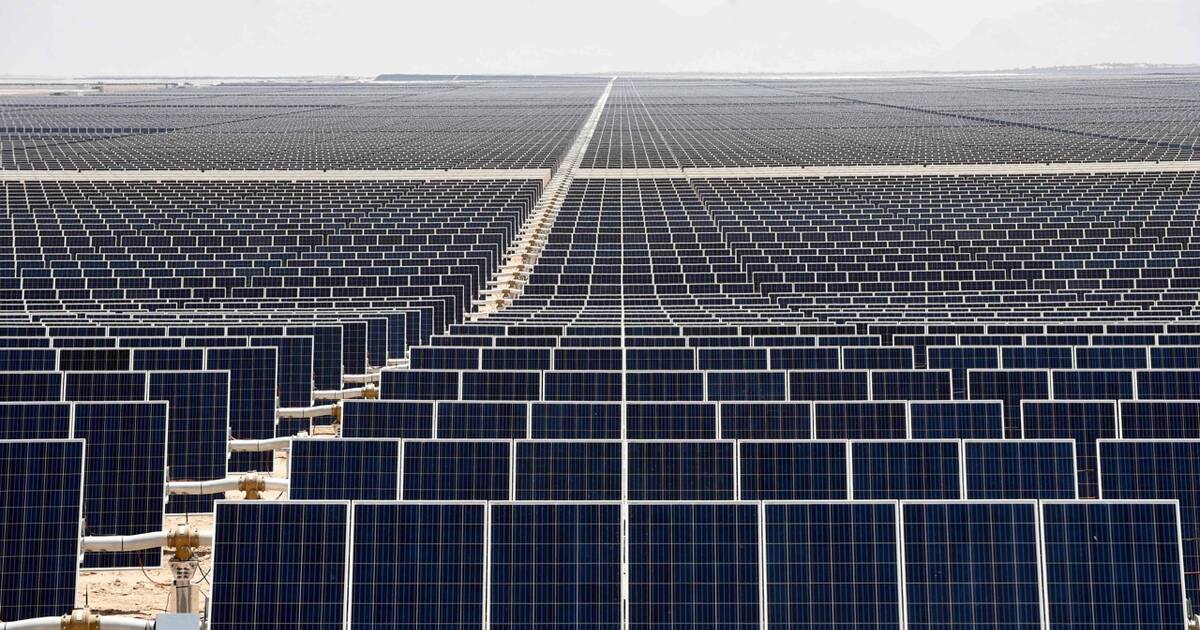 Industrial Solar on Farmland
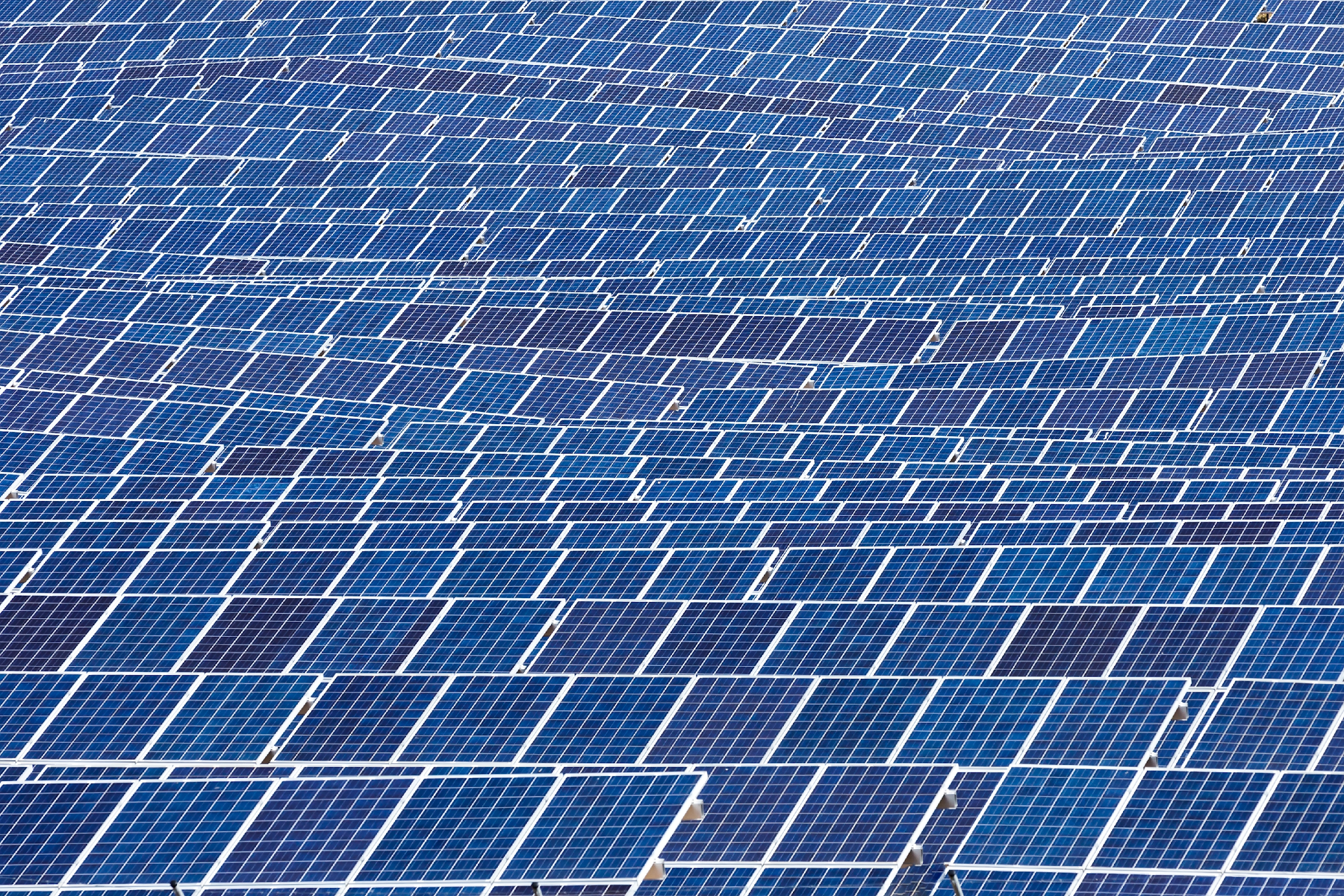 Complex Issue 
       – Environmental, Economic, Fiscal, Property Value
          & Quality of Life Considerations  

Local Differences
       – What is appropriate in one county, may not work      
           in another

Possible Outcomes 
–  If handled smartly, Industrial Solar presents an 
   opportunity

       – If not, it is a significant threat to existing    
          industries, property owners and local and state     
          governments
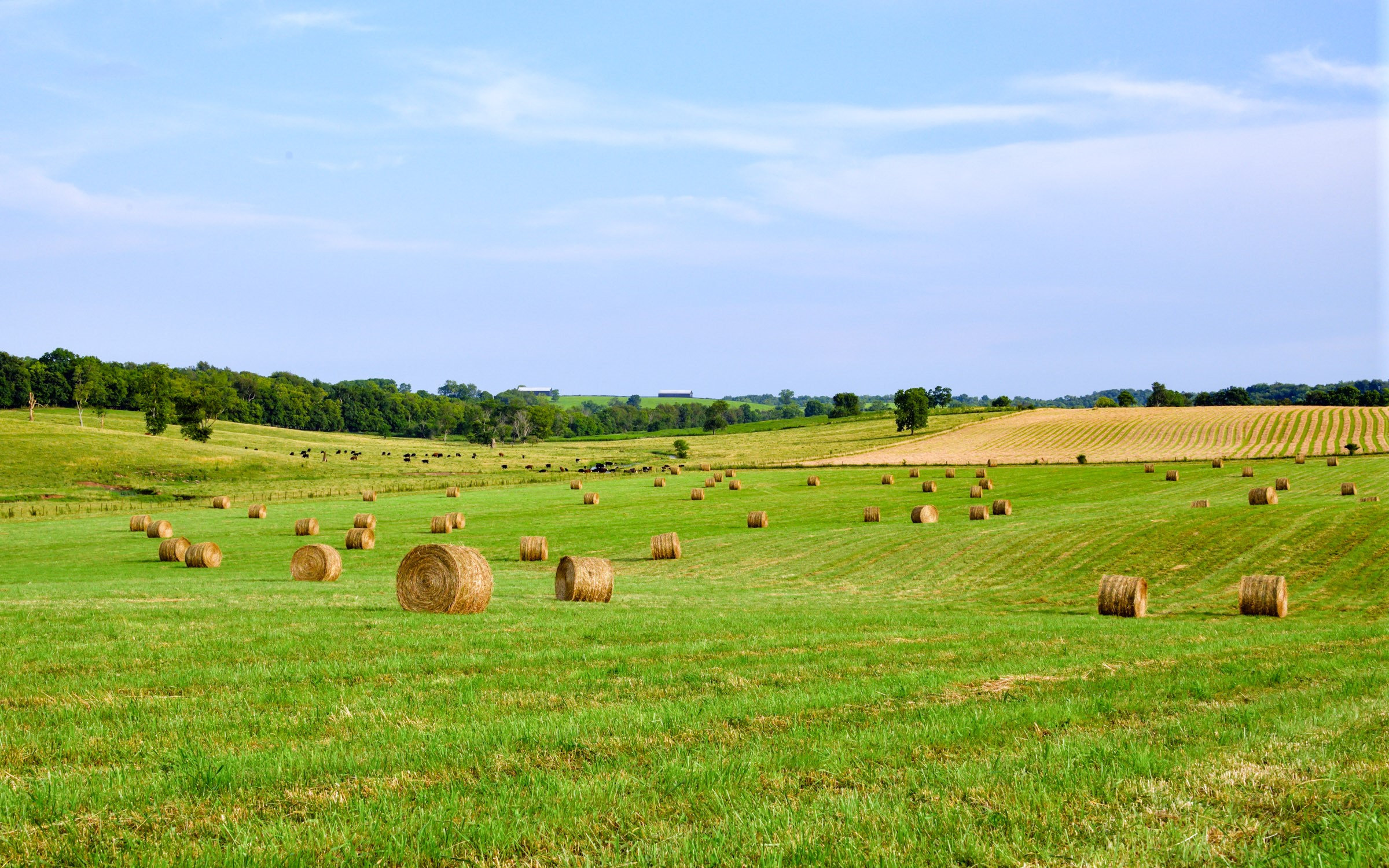 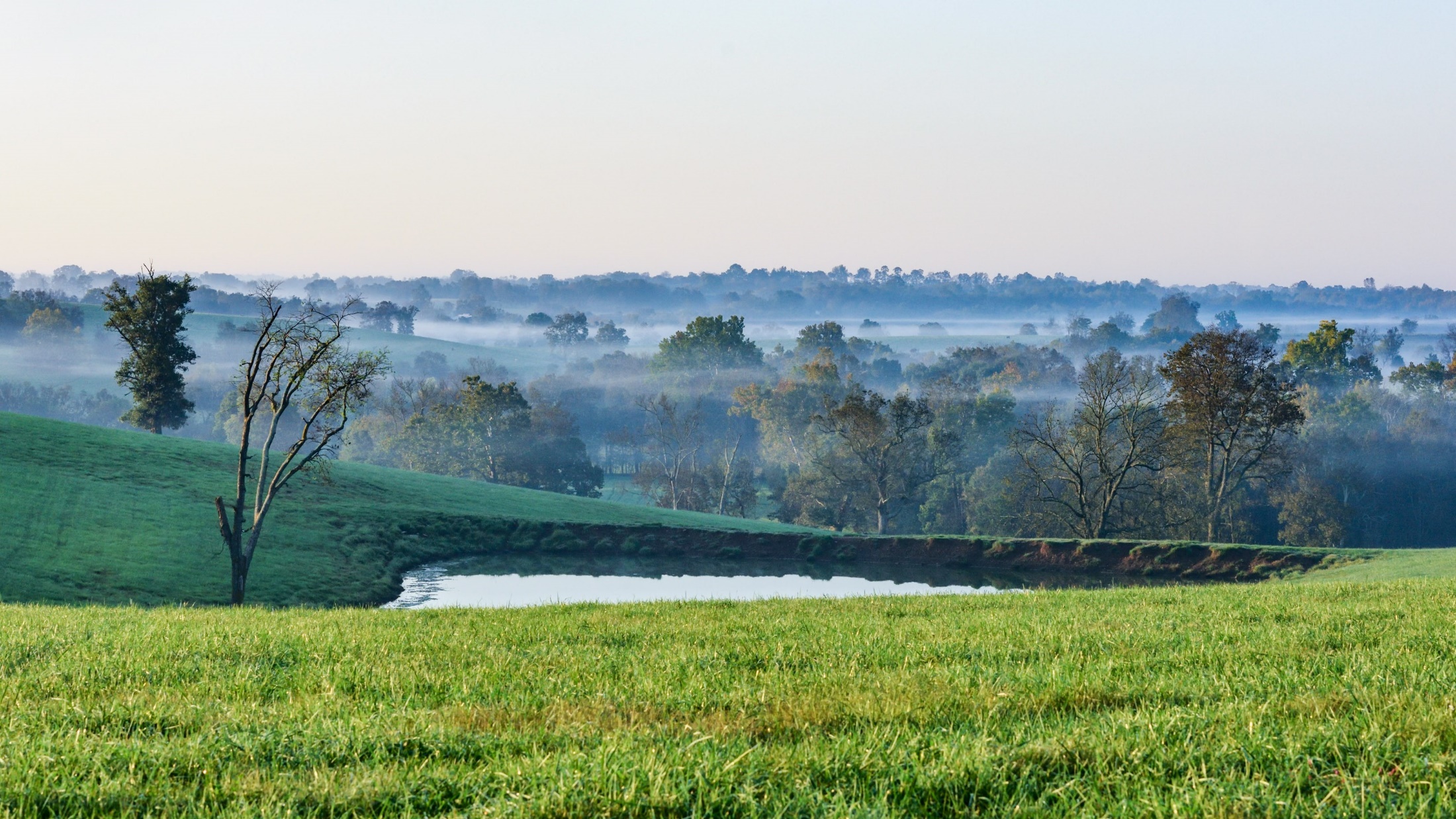 [Speaker Notes: Kentucky Agricultural Land: An economic engine AND a tool in the fight against climate change

Our farmland plays an important role in combating climate change, It is the largest carbon sink that we have - sequestering carbon, feeding our population and shortening supply chains of the current national system. Energy production is important, but so is food production. We must use our most productive farmland for its highest and best use. Pushing food production to less productive areas/soils results in a number of negative consequences: lower yields, more erosion, greater need for exogenous fertilizer, etc.  

In many communities the agricultural landscape is important to its ability to attract residents and businesses. It is a critical component of citizens’ quality of life.]
The State’s Role
Regulate Decommissioning & Reclamation

Ensure Adequate Bonding Requirements

Provide for Sufficient Code Enforcement & Environmental Regulation
A Path Forward
Maintain local control of siting decisions
       – Local communities are best-suited to address  
          unique land-use issues
       – Encourage comprehensive planning to weigh 
          costs and benefits; short and long-term impacts

Incentivize Industrial Solar development in economically-depressed areas 
	
Preserve our economic engines of High Value Farmland

Promote distributed solar (i.e. rooftops) for enhanced grid reliability

Recognize the role of agriculture as a solution to the climate issue
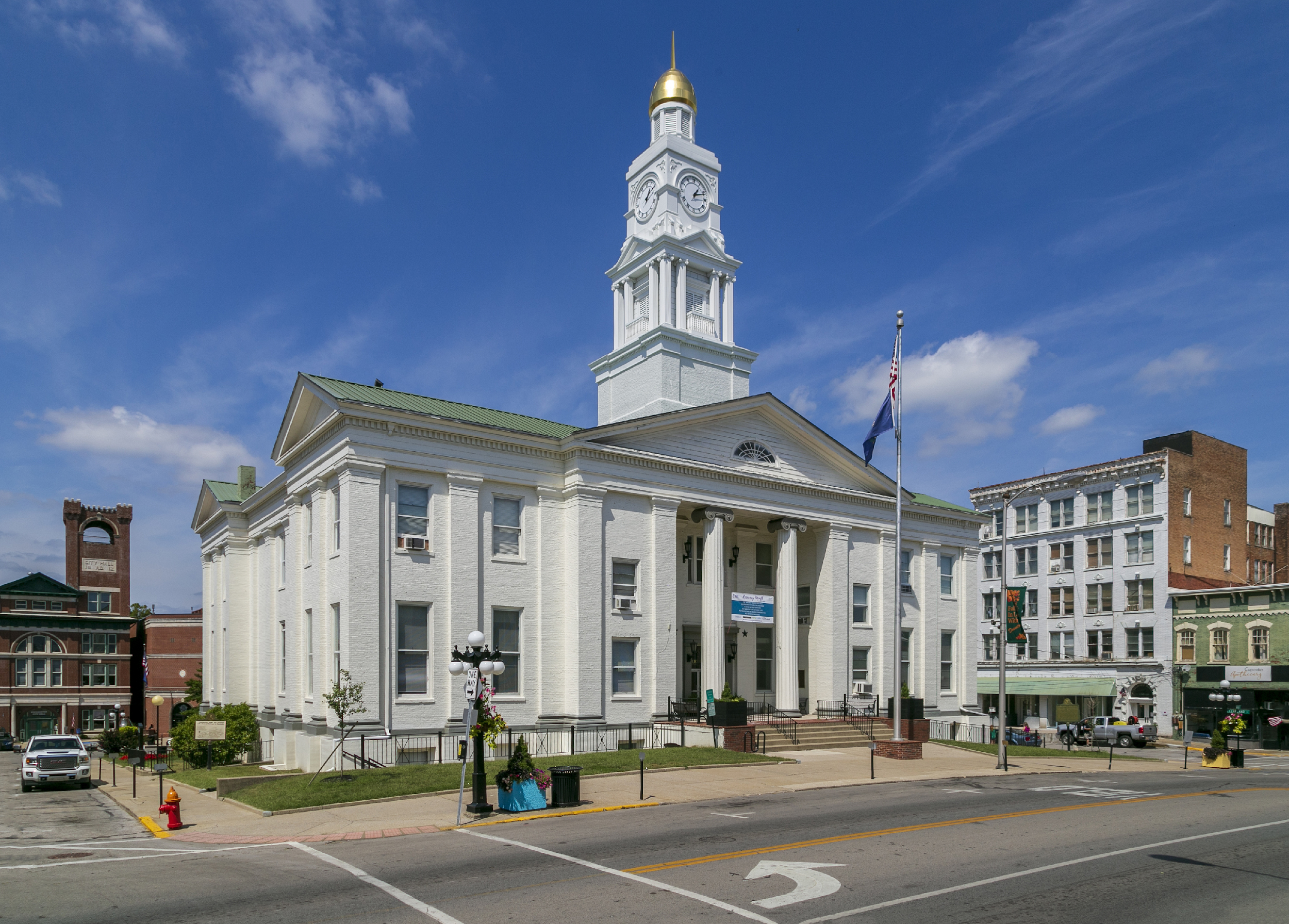 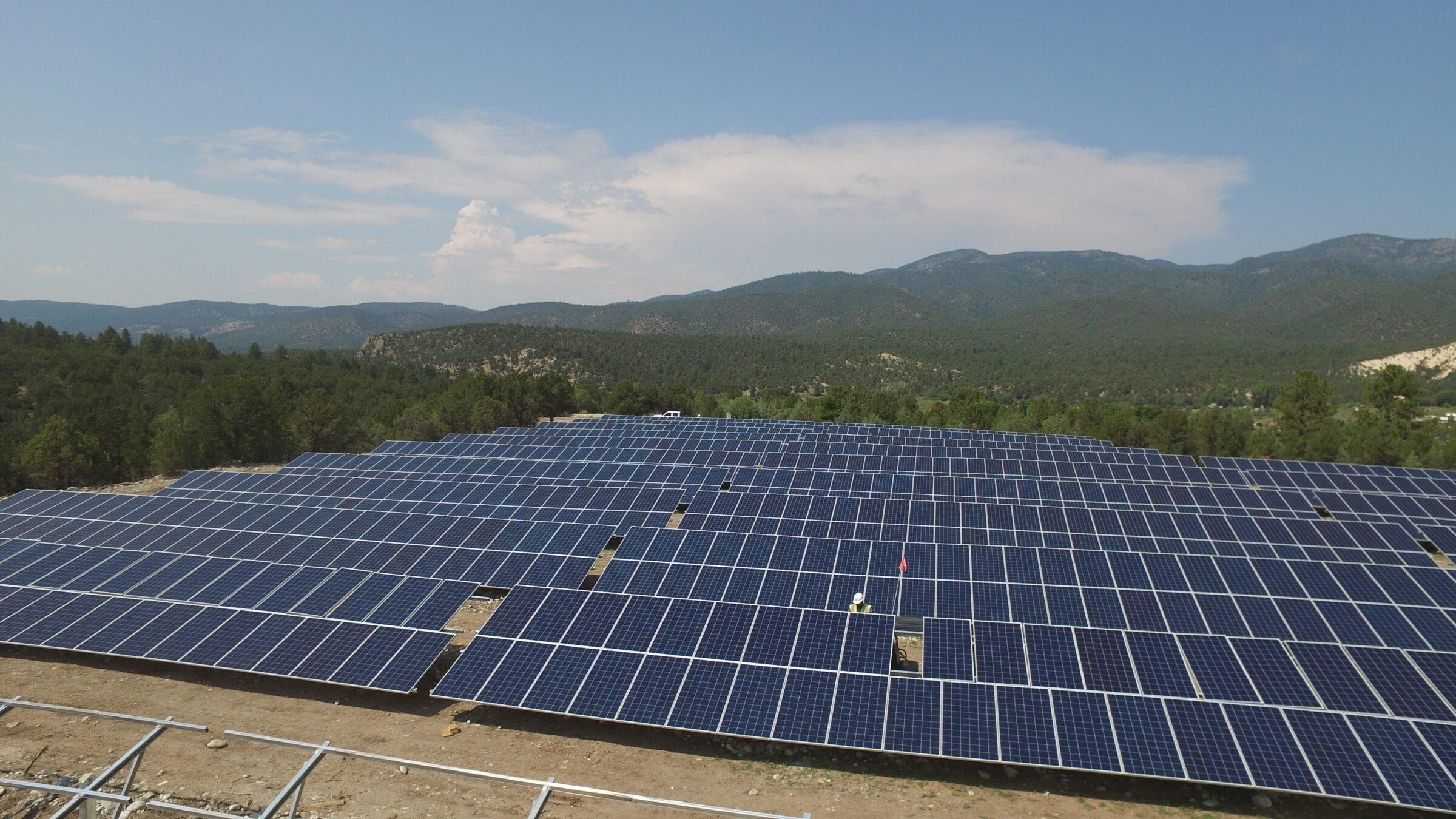 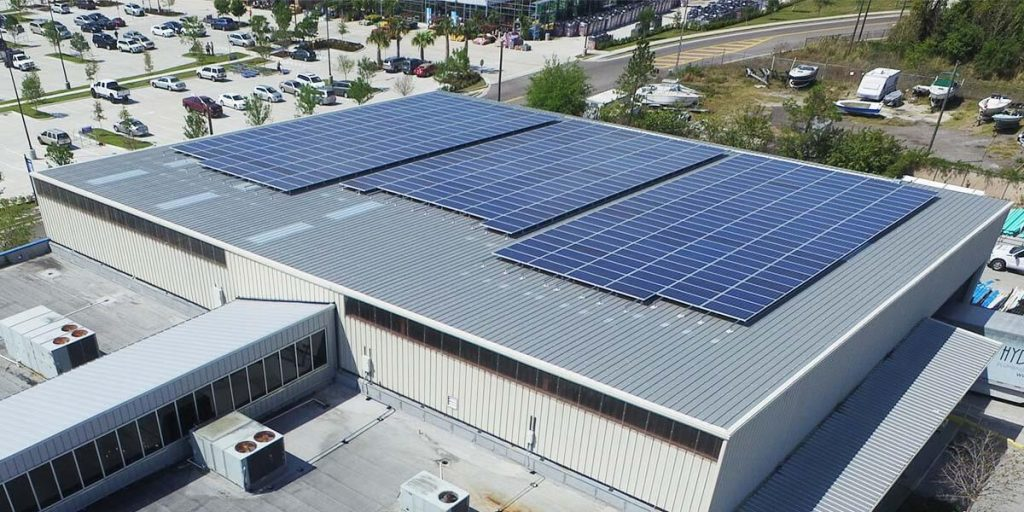 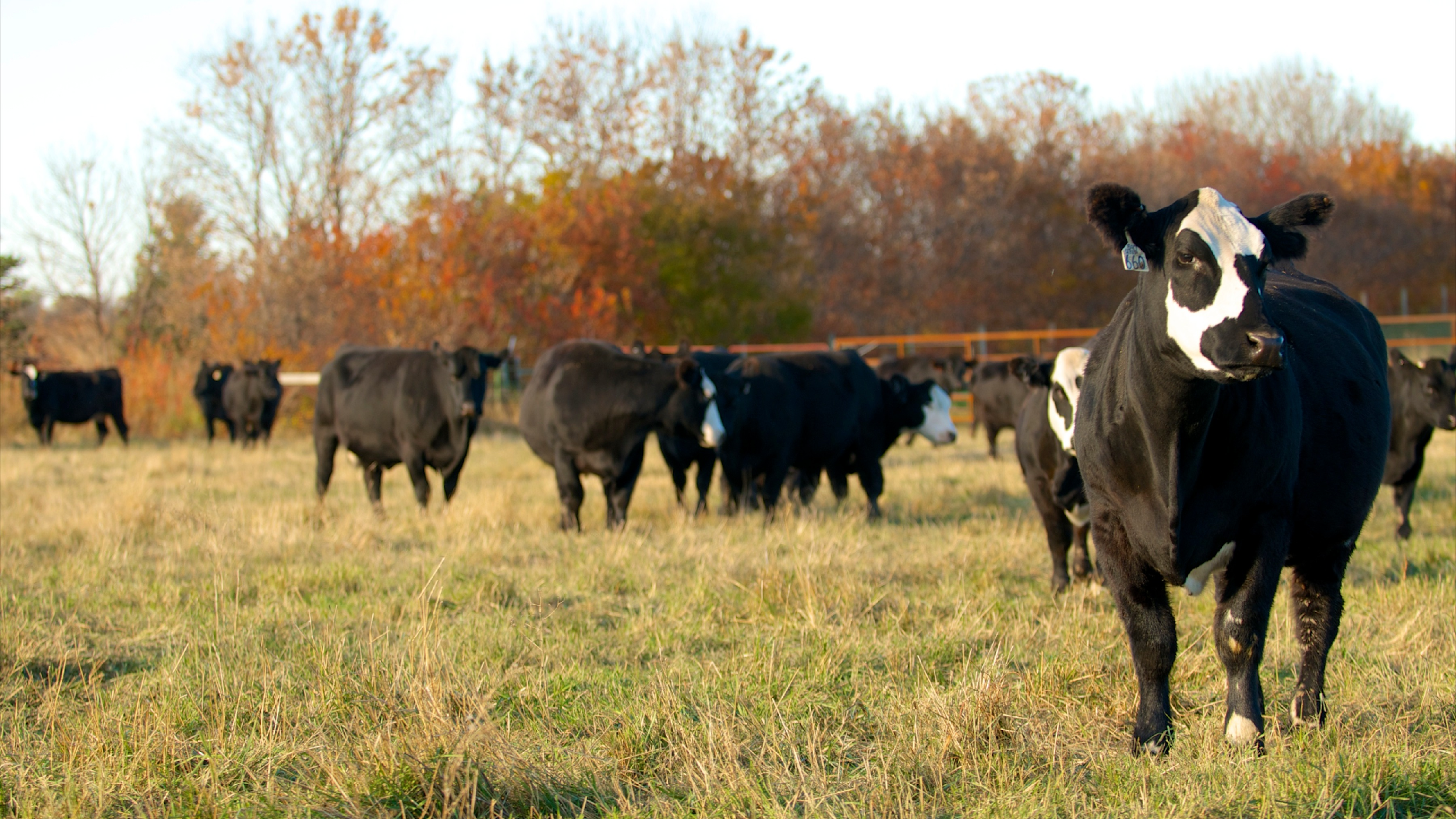 Questions?Contact:
Will Mayer
Executive Director, Clark Coalition Inc.
will@clarkcoalition.com
(859) 556-0680
Addendum: Diminution of Property Values
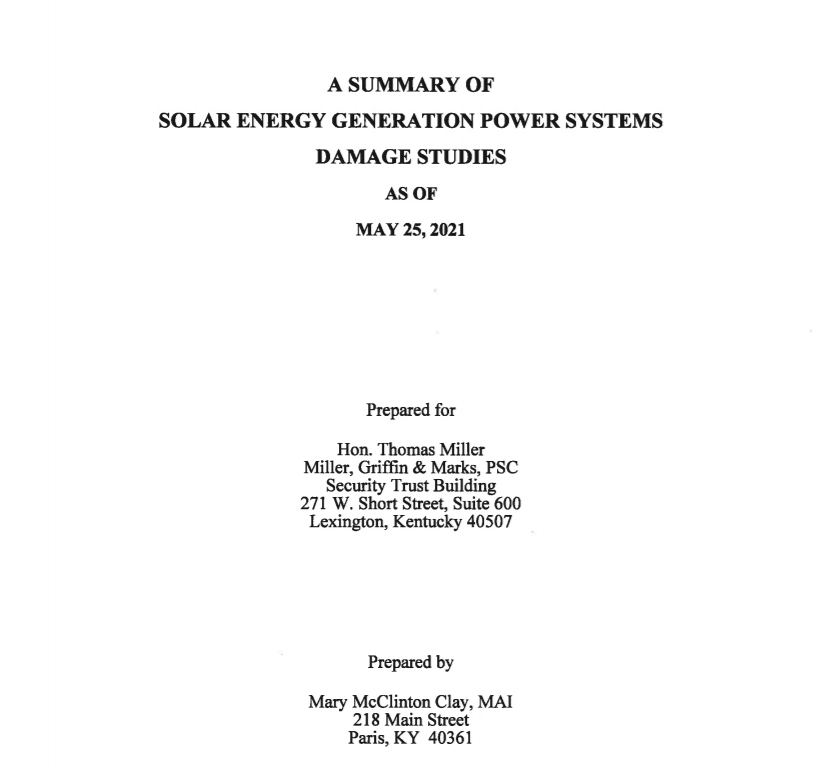 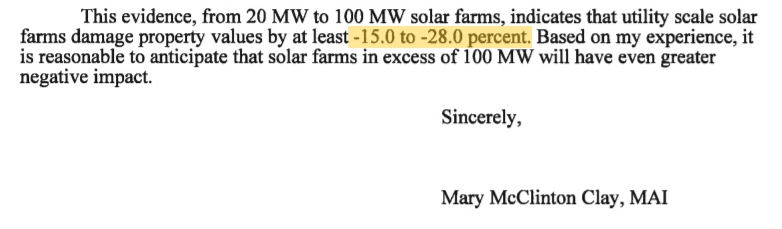 *For a rural home appraised at $350,000, 
this equals a $52,500 to $98,000 loss in value

**For a 400 acre farm, worth $5,000/acre ($2,000,000) 
this equals a $300,000 to $560,000 loss in value
[Speaker Notes: The most comprehensive examination of impact of solar on property values anywhere in the country.
Where communities have made the decision to permit rural home development – those property owners should be protected. Homes = their 401k]
Addendum: Clark County’s Agricultural Economy
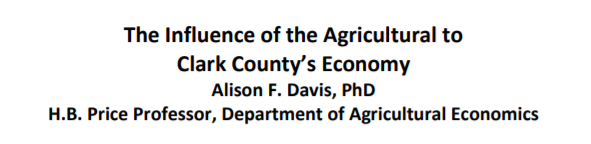 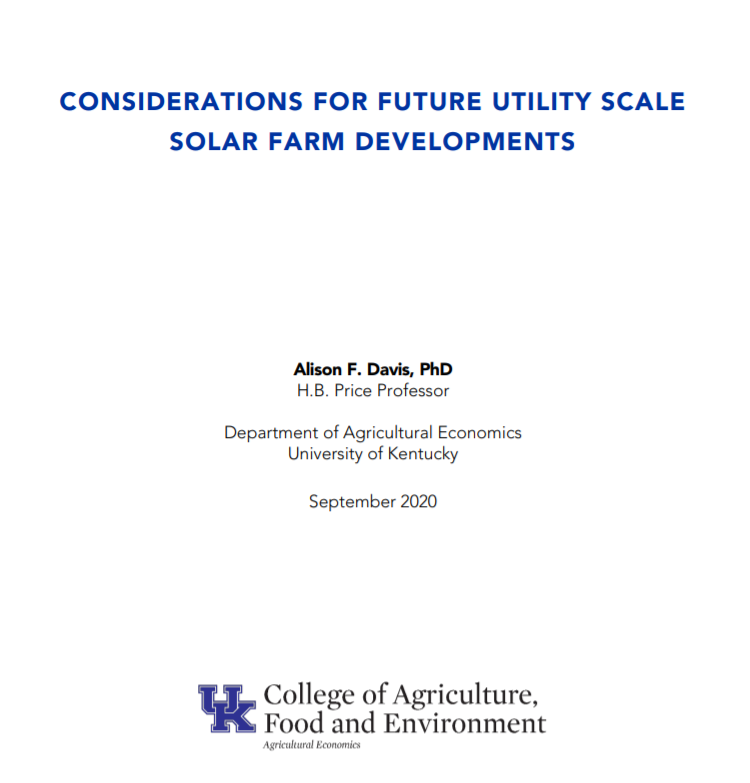 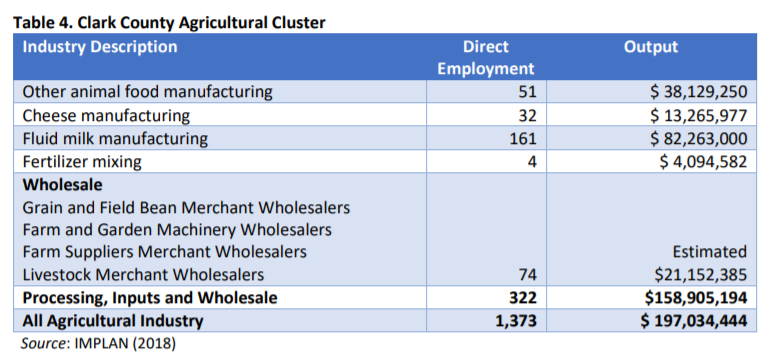